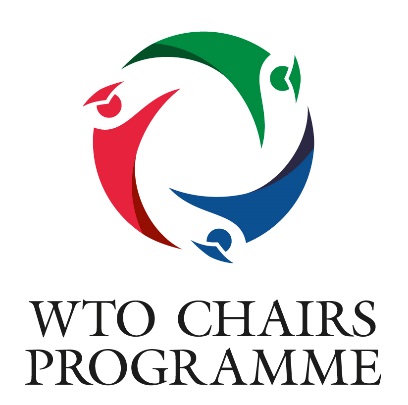 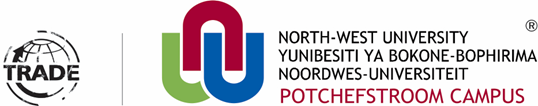 The role of small firms in R/GVCs
Sonja Grater
TRADE Research Entity
North-West University (NWU), South Africa

WTO-Chair SAIIA Workshop, 22 September 2016
www.nwu.ac.za/trade
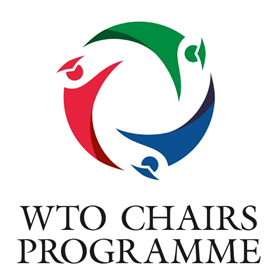 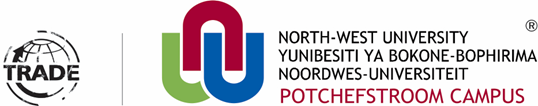 Aim of presentation
Understanding SMEs
Internasionalisation of SMEs
Indirect trade and GVC participation of SMEs
SMEs in South Africa
www.nwu.ac.za/trade
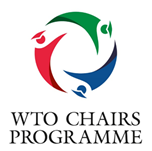 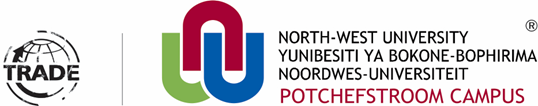 Understanding SMEs
Commonly used definition of SMEs:
Medium: 50-100 (250/500) employees
Small: 10-49 employees
Micro: less than 10 employees
Large amount of SMEs in developing countries are informal (not registered for tax purposes)
"Missing middle" in developing countries i.e. a lack of medium-sized enterprises that are growth-oriented and sustainable
SMEs in developing countries are less productive than their counterparts in developed countries - engage in more labour-intensive activities (such as farming or mining) 
These activities do not produce the same economies of scale and cost efficiencies as more capital-intensive activities, such as manufacturing
www.nwu.ac.za/trade
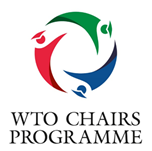 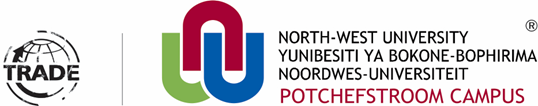 Internationalisation of SMEs
Strategies to engage in international activities:
Direct exports
Indirect exports (selling to other domestic firms involved in GVCs)
Non-equity contractual agreements (franchising, licensing, export consortia)
FDI (Greenfield investments and M&As)
Indirect exports is the least risky, can gain access to international markets without upfront capital outlays
Bottlenecks: access to finance, entering new markets, access to technology and innovation, skills, trade costs
SMEs in LDCs: 88% of firms, direct trade participation is low (Africa only 3% of SME sales are direct exports)
www.nwu.ac.za/trade
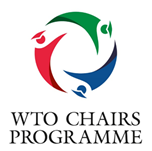 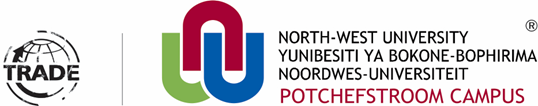 Indirect trade and GVCs
SMEs rather connect indirectly to global markets – supply goods and services to other domestic firms that export
Goods and services can be exported indirectly as intermediate inputs, incorporated in products exported through larger firms
Manufacturing SMEs may be contracted to produce certain parts according to specifications of other companies – thereby enter value chains
SMEs can therefore participate in GVCs through larger firms
Backward and forward linkages
www.nwu.ac.za/trade
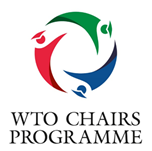 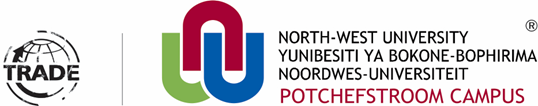 GVC Integration
Country  A’s Exporters
Forward   integration 
= exports
Backward integration 
= imports
Push: demand for high standards of quality, timeliness, efficiency.
Pull: access to imported capital, technology, skills.
Productivity   effects
Foreign value added (FVA): imported content (share) of exports
Indirect value added (IVA): share of exports embodied in exports of partner countries
Measurement concept
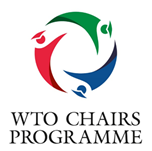 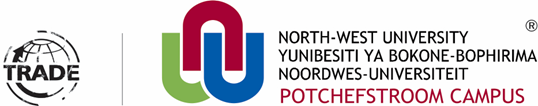 Indirect exports and GVC participation
Opportunities for SMEs to export through GVCs, specifically the medium-sized firms
Expose them to larger customer base, opportunities to learn from large firms (MNEs)
But penetration of GVCs is difficult 
SMEs in manufacturing sector in developing economies are not actively engaged in GVCs
Participation is mainly backward (importing inputs), with limited forward participation (exports)
In Africa both SMEs and large firms are not benefitting from GVC participation
www.nwu.ac.za/trade
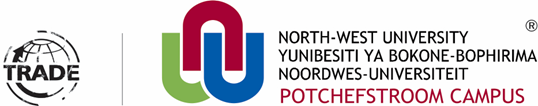 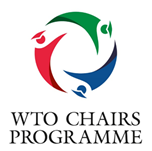 SMEs in South Africa
"70-80% of SMEs fail" (Cant & Ligthelm, 2013)
SMEs account for 91% of business entities, contribute 50% to GDP and 60% of employment
Most do not make it past the second year of trading (high failure rate)
SMEs face barriers:
Access to finance
Training and skills development
Transportation cost, logistics costs and delays (trade facilitation)
Lack of transparency in regulatory environment (ICT)
Telecommunication networks
www.nwu.ac.za/trade
World Bank Enterprise survey(2007 – 937 firms)
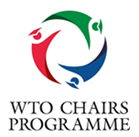 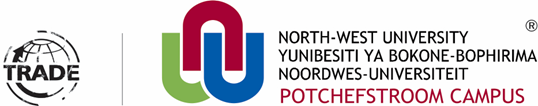 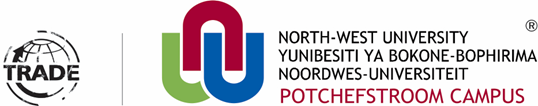 World Bank Enterprise survey(2007 – 937 firms)
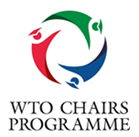 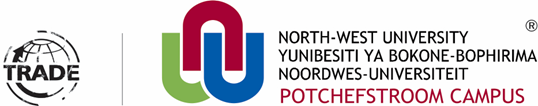 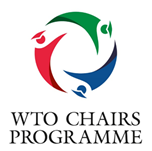 WTO World Trade Report 2016
"Levelling the trading field for SMEs"

To be launched at the WTO Public Forum 27-29 Sept 2016

"SMEs participating in GVCs can benefit from commercial linkages with customers and suppliers, including foreign suppliers, as well as training and increased competition, which can further increase the likelihood of exporting. Ultimately, the opportunity for these SMEs to further internationalize will depend on their capacity to absorb the spill-overs from participating in global value chains."
Data limitations - World Bank Enterprise Survey and OECD's Trade by Enterprise Characteristics (TEC) database
www.nwu.ac.za/trade
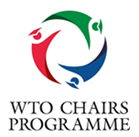 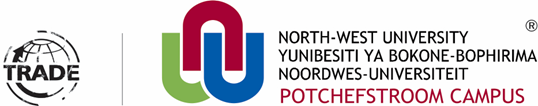 Policy implications for South Africa
SMEs play central role in econ growth, job creation and women empowerment
GVCs offer important opportunities for SMEs, especially in services
But bottlenecks must be addressed to enhance GVC integration
Trade policy must cater for SME needs (tariff profiles, non-tariff measures)
Link SMEs with larger firms in GVCs (ICT is crucial)
Public-private partnerships, increase government procurement from SMEs
Specific focus to medium-sized firms as they have the greatest potential
Incubators for new small firms, such as SmartXchange 
SMME Incubator in KZN – MICTe sector
Assist development of SMMEs
www.nwu.ac.za/trade
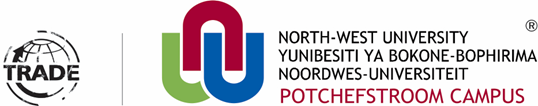 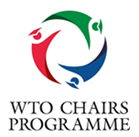 Thank you
Sonja Grater
TRADE Research Entity
North-West University (NWU), South Africa
www.nwu.ac.za/trade